Martin Luther King Jr.’s “I Have a Dream” speech
Joshua Austin
May 19, 2015
People
Martin Luther king Jr. was the last speaker. 

John Lewis was the chairman of SNCC.

Phillip Randolph 74 year labor leader speaker.
People – Martin Luther king Jr.
His statue is the only statue the is not an war memorial or president.  

Martin Luther King article
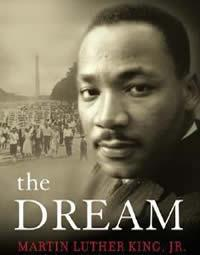 People - John Lewis
John Lewis is still alive and is a Georgia congressman
 John Lewis at 50th anniversary of March on Washington
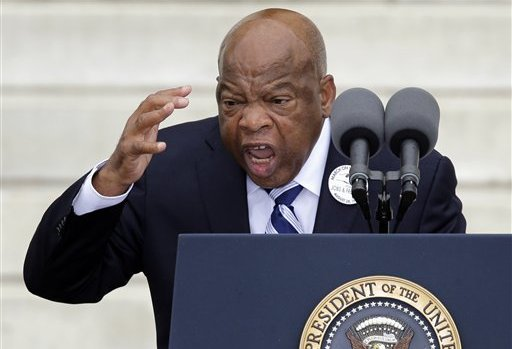 People – Phillip Randolph
Phillip Randolph led the March on Washington.




Article on Phillip Randolph
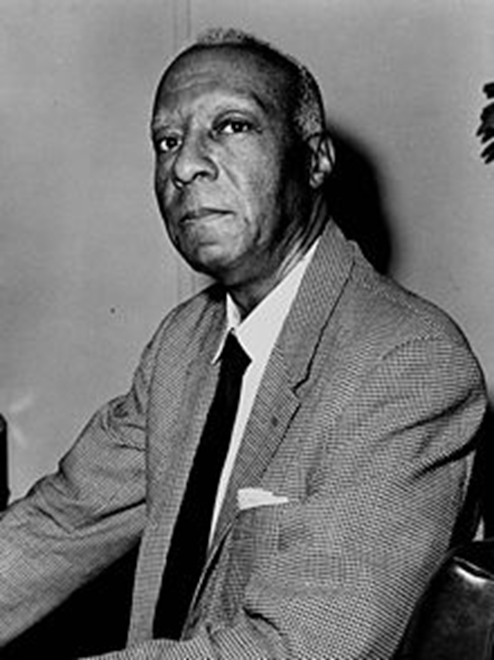 Date
August 28, 1963









People said their speeches
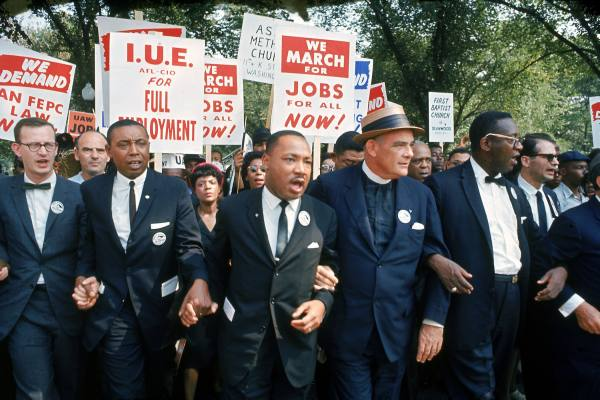 Time line
1963 they planned the March on Washington but it did not happen.
March 1964 
Pools integrate.
Students protest.
Location
Washington D.C. at the Lincoln memorial





Speeches for the March on Washington
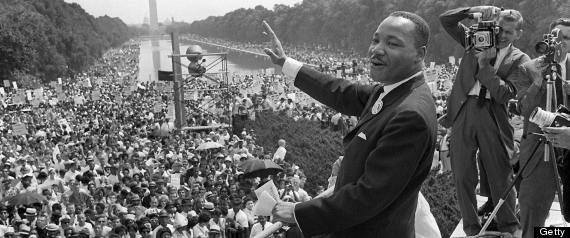 Important Details
There were several speakers.

Martin Luther king Jr. was the last speaker. 

King put away his prepared notes and did his dream speech.

Each speaker only had 15 minutes to speak.
Outcomes
It changed how white people think about black people.
It made racism illegal. 
We have a black person as our President of the United States of America.  His name is Barack Obama.
 article on Obama makes history by being the first black president
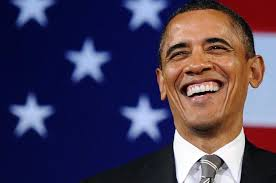